Internet protocol
Počítačové sítě
Ing. Jiří Ledvina, CSc.
[Speaker Notes: Klepněte a vložte poznámky.]
Úvod
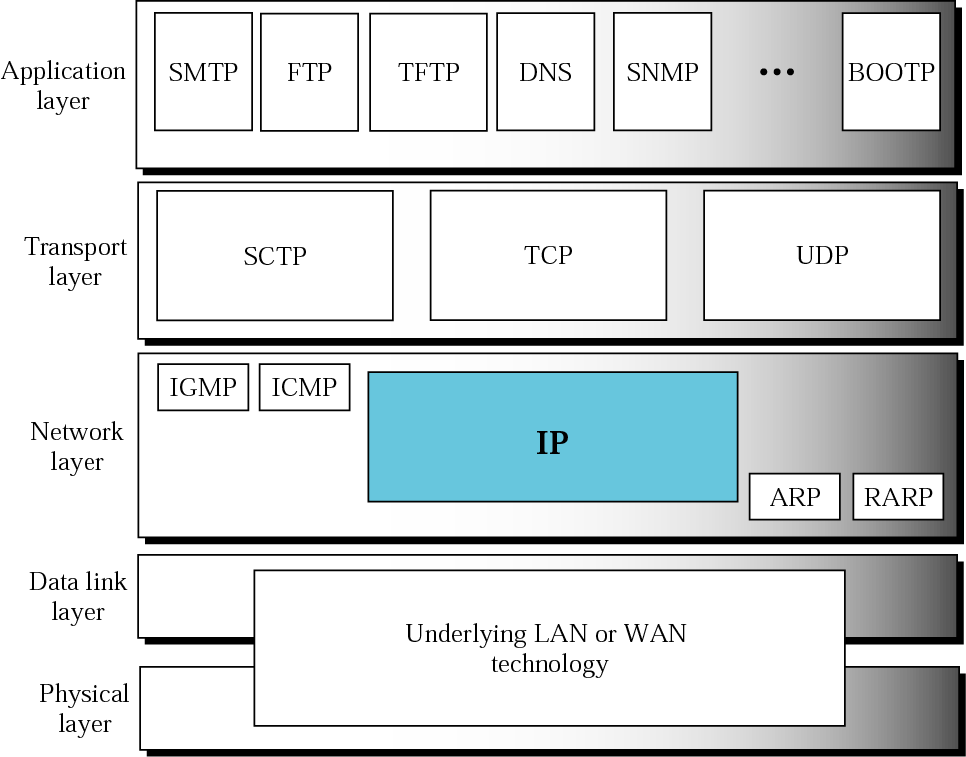 Počítačové sítě
2
Úvod
Datová jednotka na linkové úrovni se nazývá rámec
Datová jednotka na síťové úrovni se nazývá paket
Datová jednotka na transportní úrovni se nazývá segment
Datová jednotka na aplikační úrovni se nazývá blok

Paket IPv4 se dělí na
Záhlaví s délkou 20 až 60 slabik
Data s maximální délkou 64KiB minus délka záhlaví
Počítačové sítě
3
Struktura záhlaví
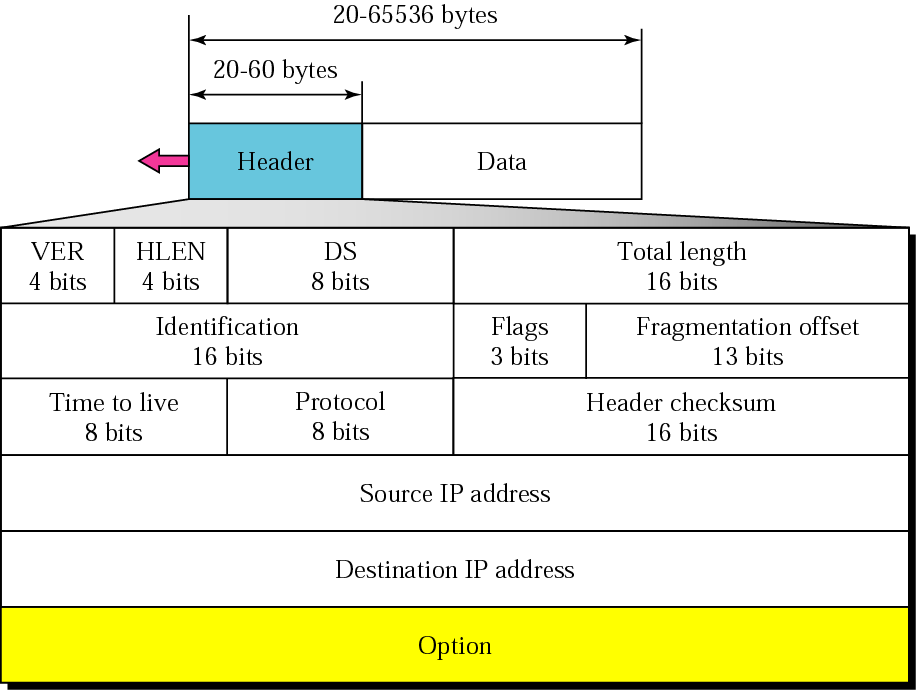 Počítačové sítě
4
IP.DS
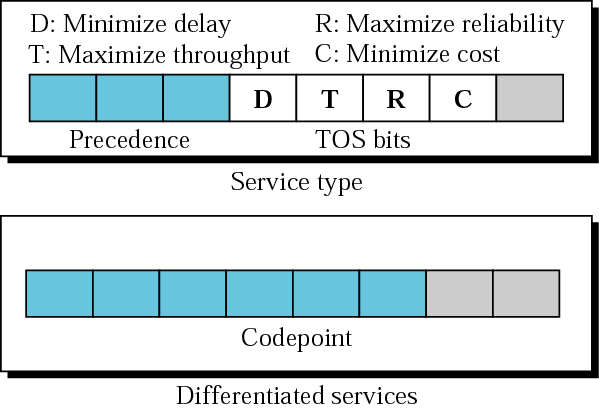 Počítačové sítě
5
IP.DS
Precedence (priorita) – nepoužívá se
TOS (Type od Service)
Min. zpoždění
Max. propustnost
Max. spolehlivost
Min. cena
Rozlišované služby (Differentiated services)
Codepoint – ohodnocení požadované služby
Počítačové sítě
6
IP.DS
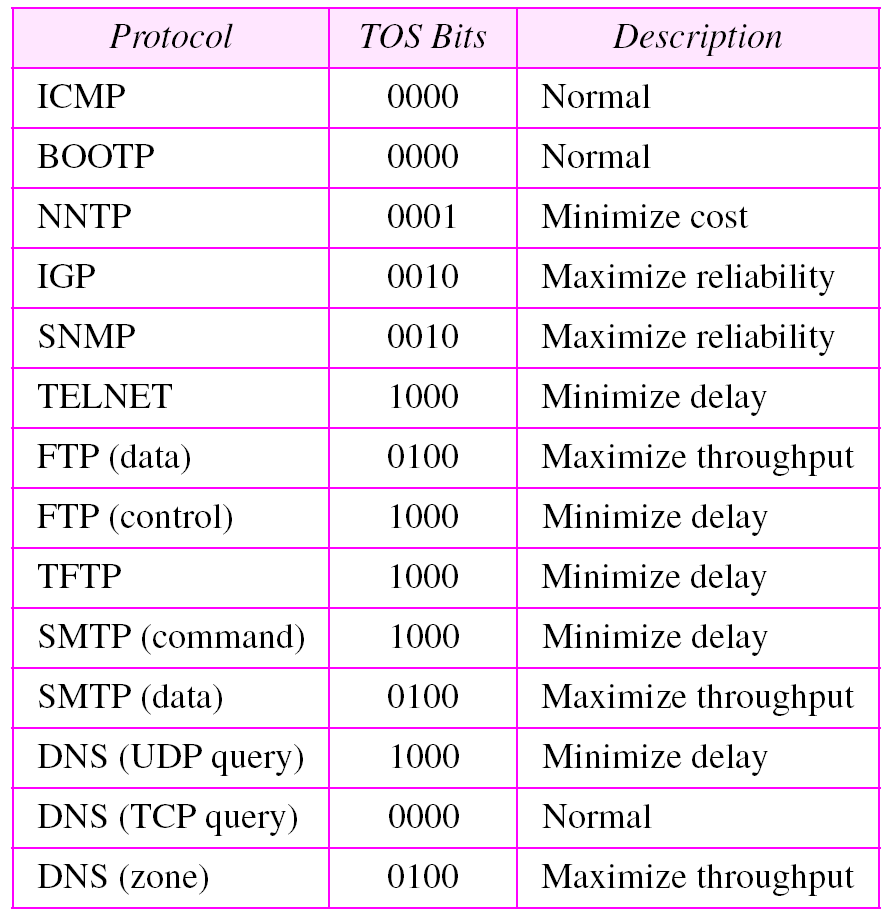 Implicitně přiřazené typy služeb vybraným protokolům
Počítačové sítě
7
IP záhlaví
Celková délka (data + záhlaví)
Identifikace (rozlišení fragmentů)
Příznaky fragmentace (D, M)
Offset (začátek fragmentu od počátku paketu), max délka rámce je dána MTU - maximum transport unit)
TTL (doba života 1 – 255)
Protokol (ICMP(1), IGMP(2), TCP(6), UDP(17), OSPF(89)
Kontrolní součet (záporně vzatá suma )
Zdrojová a cílová adresa (32 bitů)
Parametry
Počítačové sítě
8
Příklady MTU
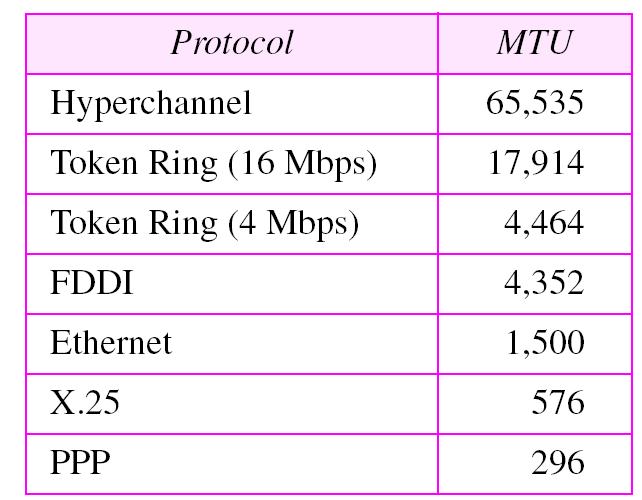 Počítačové sítě
9
Volitelné parametry
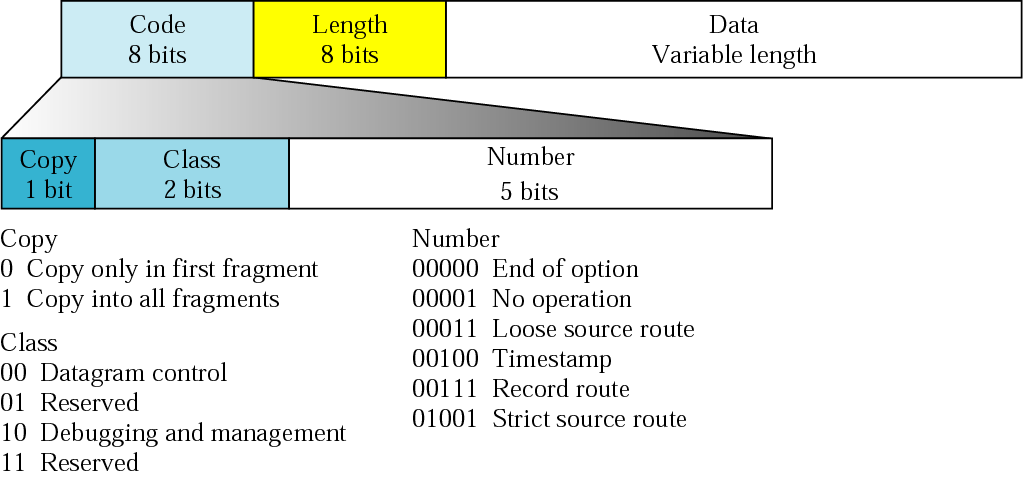 Počítačové sítě
10
Volitelné parametry
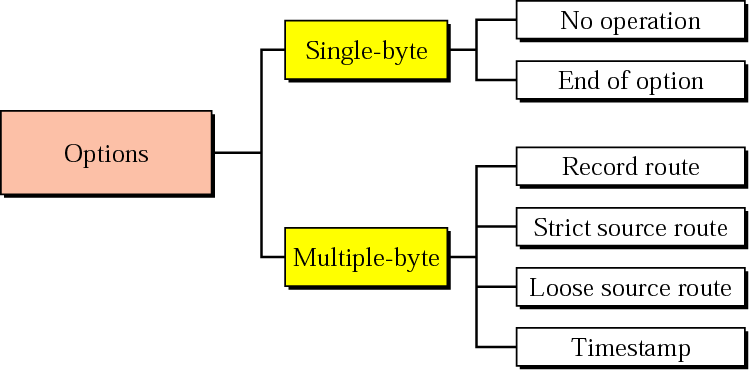 Počítačové sítě
11
Záznam cesty
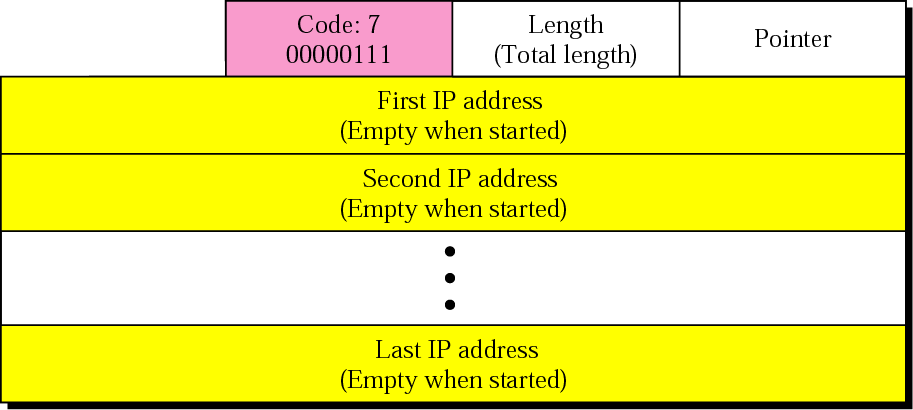 Počítačové sítě
12
Striktní směrování
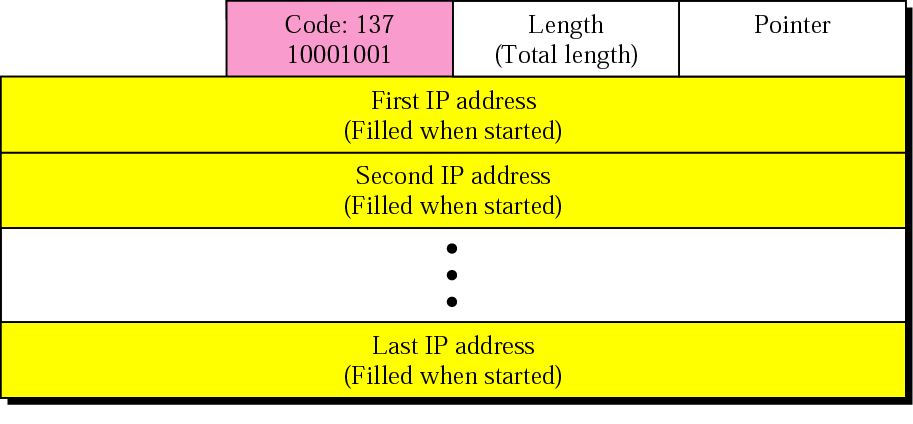 Počítačové sítě
13
Volné směrování
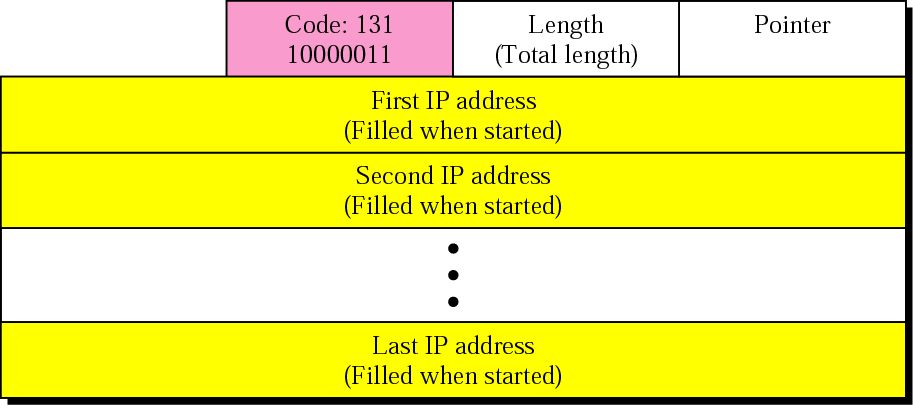 Počítačové sítě
14
Záznam časové značky
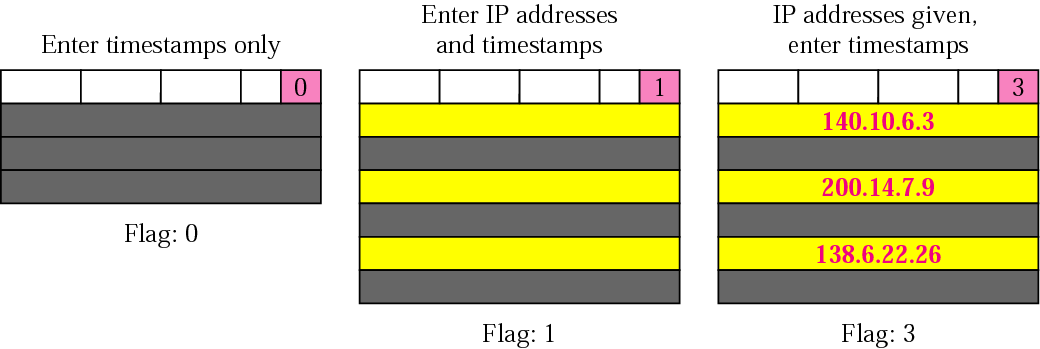 Počítačové sítě
15
ICMPInternet Control Message Protocol
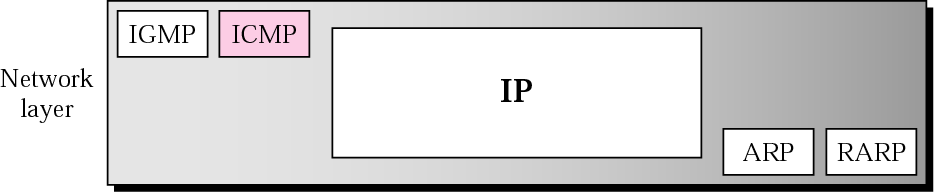 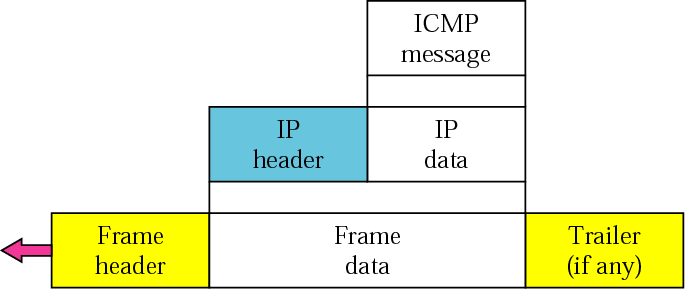 Počítačové sítě
16
ICMP typy zpráv
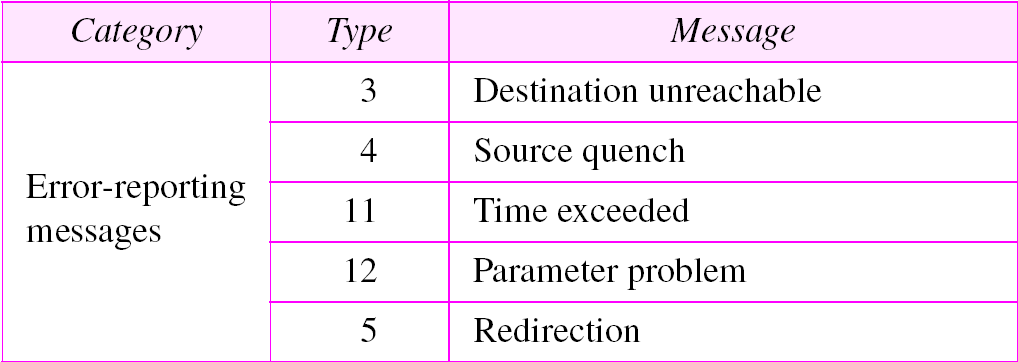 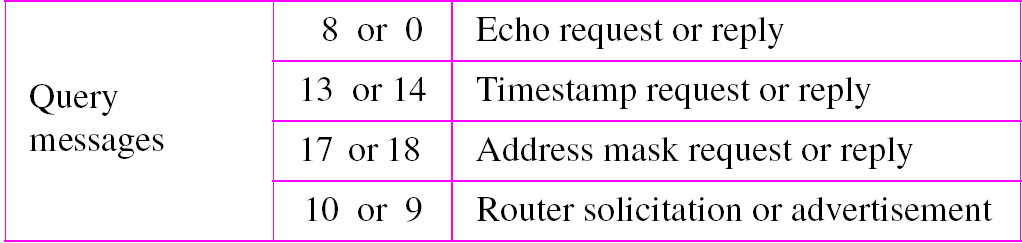 Počítačové sítě
17
ICMP obecný formát zpráv
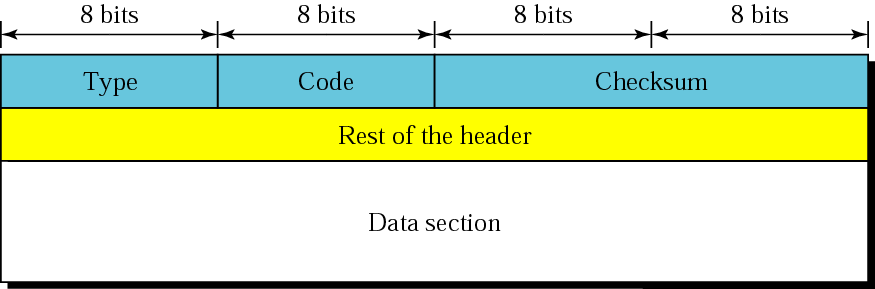 Počítačové sítě
18
ICMP
ICMP chybová zpráva není generována pro chybu při přenosu ICMP chybové zprávy
Je-li datová zpráva fragmentována, je chybová zpráva generována pouze pro 1. fragment
Pro zprávy s multicast adresou nejsou generovány chybové zprávy
Chybová zpráva není generována ani pro zprávy se speciální adresou jako je 0.0.0.0 nebo 127.0.0.0
Počítačové sítě
19
Chybové zprávy
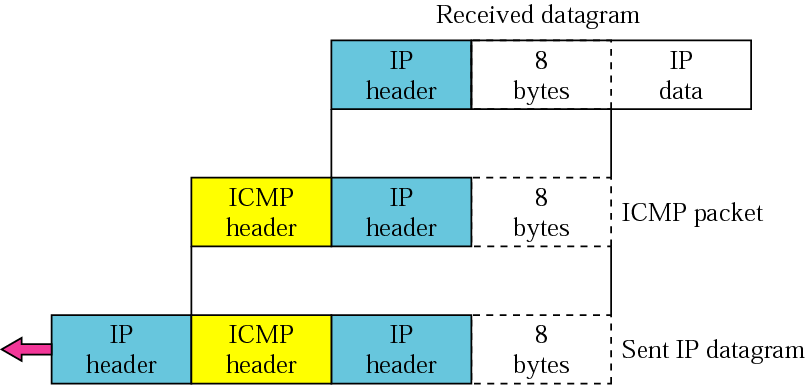 Počítačové sítě
20
Destination unreachable
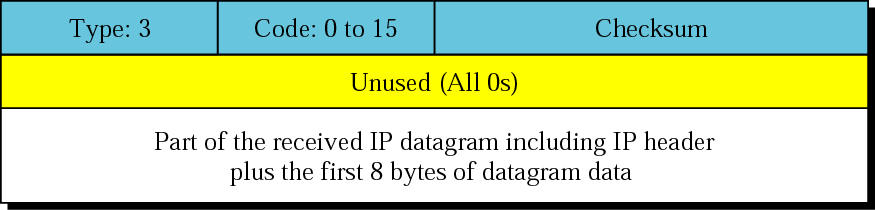 Počítačové sítě
21
Source quench
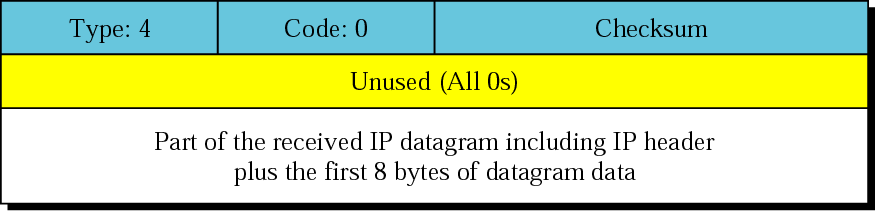 Informace o zahozeném paketu – zahlcení (směrovač, host)
Zdroj sníží rychlost
Konec zahlcení se nehlásí
Počítačové sítě
22
Time exceeded
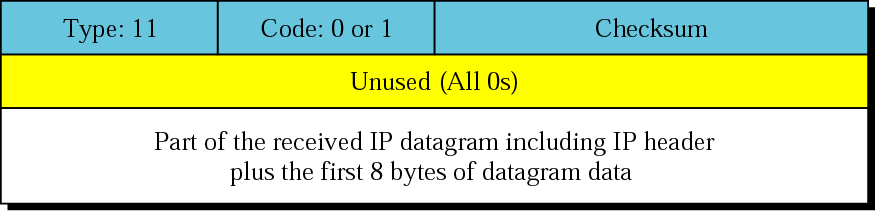 Posílá směrovač (code=0) nebo host (code = 1)
Při T.O. fragmentu se zahazuje celý paket (hlásí host)
Počítačové sítě
23
Parameter problem
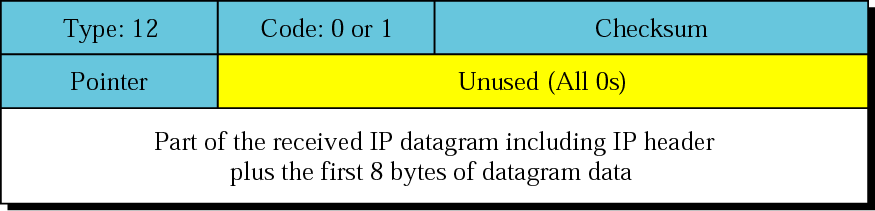 Chybné parametry v záhlaví IP paketu
Počítačové sítě
24
Redirection
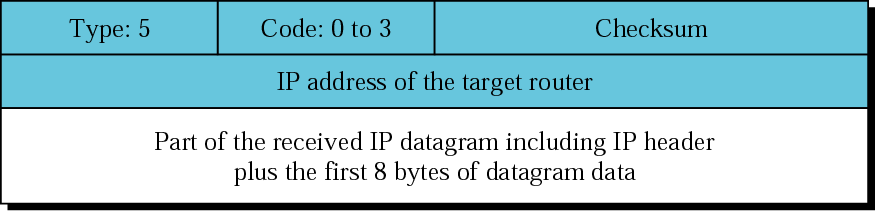 Posílá směrovač do hostitelského systému na lokálním segmentu sítě
Počítačové sítě
25
ICMP zprávy typu query
Echo request, reply
Test dosažitelnosti cíle
Timestamp request, reply
Výpočet RTT
Nastavení hodin
Address mask request, reply
Router solicitation and advertisement
Počítačové sítě
26
Echo
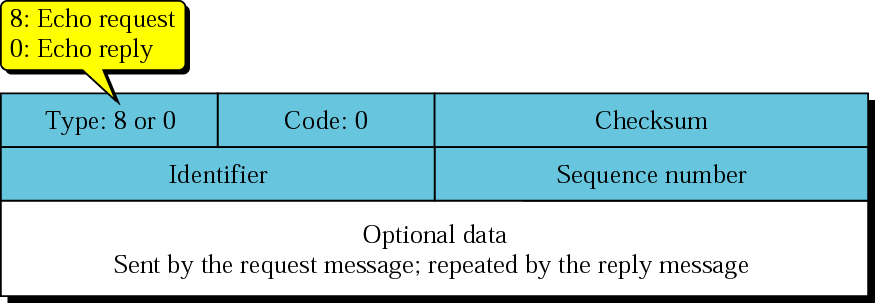 Počítačové sítě
27
Timestamp
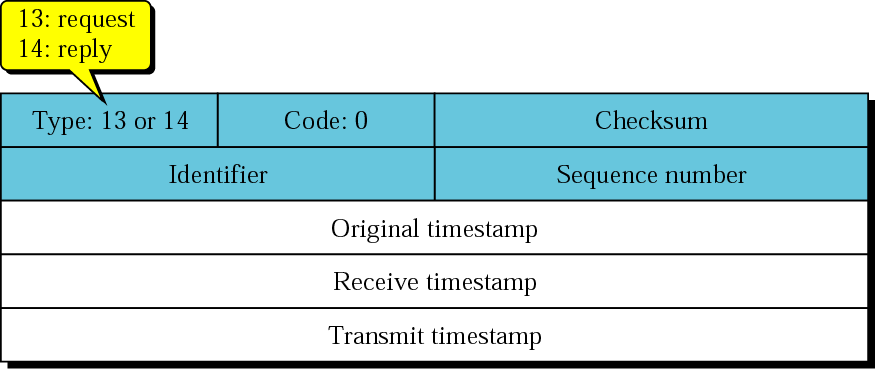 Počítačové sítě
28
Mask request
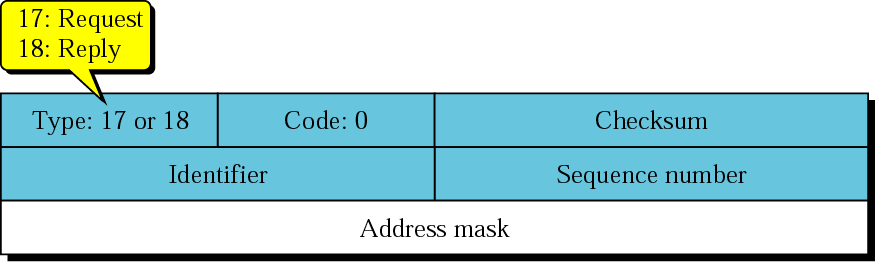 Počítačové sítě
29
Router-solicitation
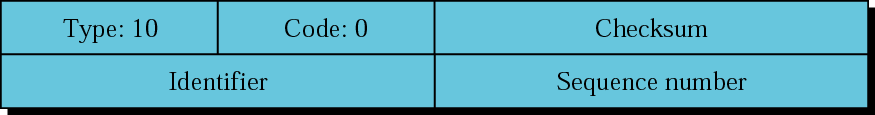 Počítačové sítě
30
Router advetisement
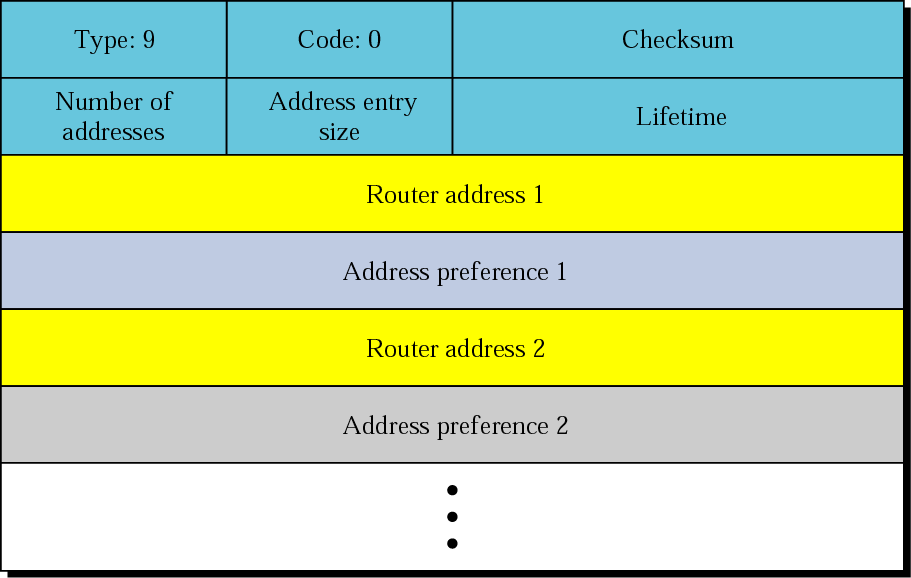 Počítačové sítě
31
UDPUser Datagram Protokol
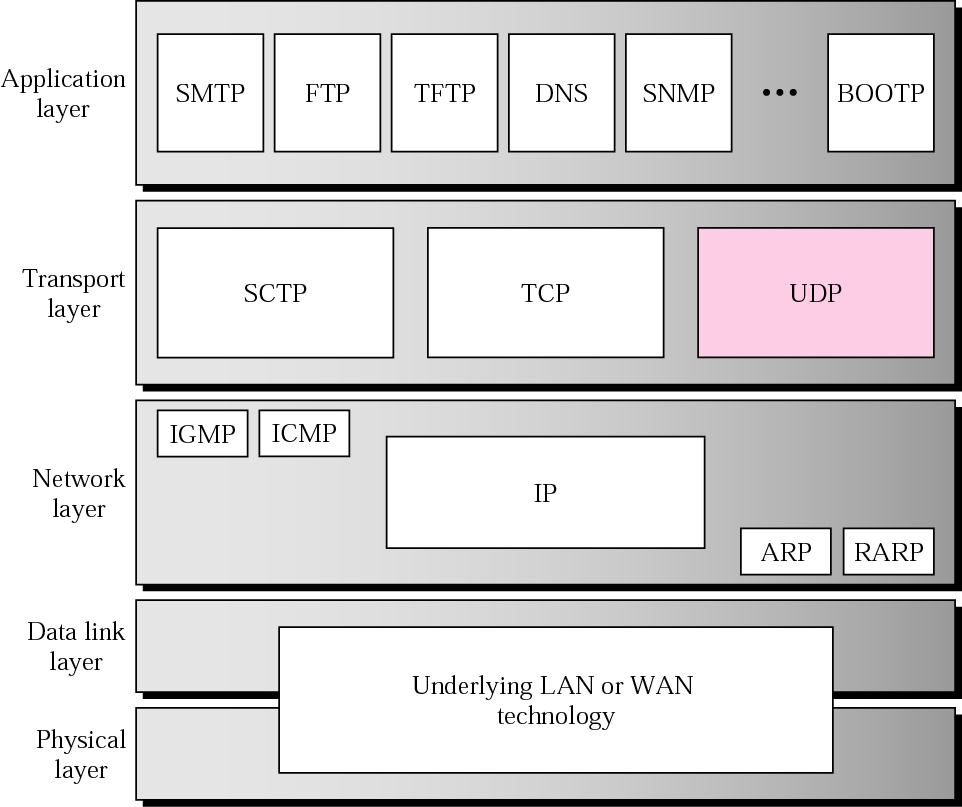 Počítačové sítě
32
Rozdělení portů
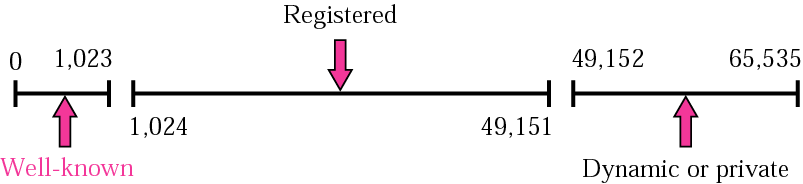 V počítači v souboru /etc/services
echo           7/udp     # komentar
tftp              67/udp
snmp          161/udp
snmp          161/tcp
snmptrap   162/udp
Počítačové sítě
33
Všeobecně známé porty
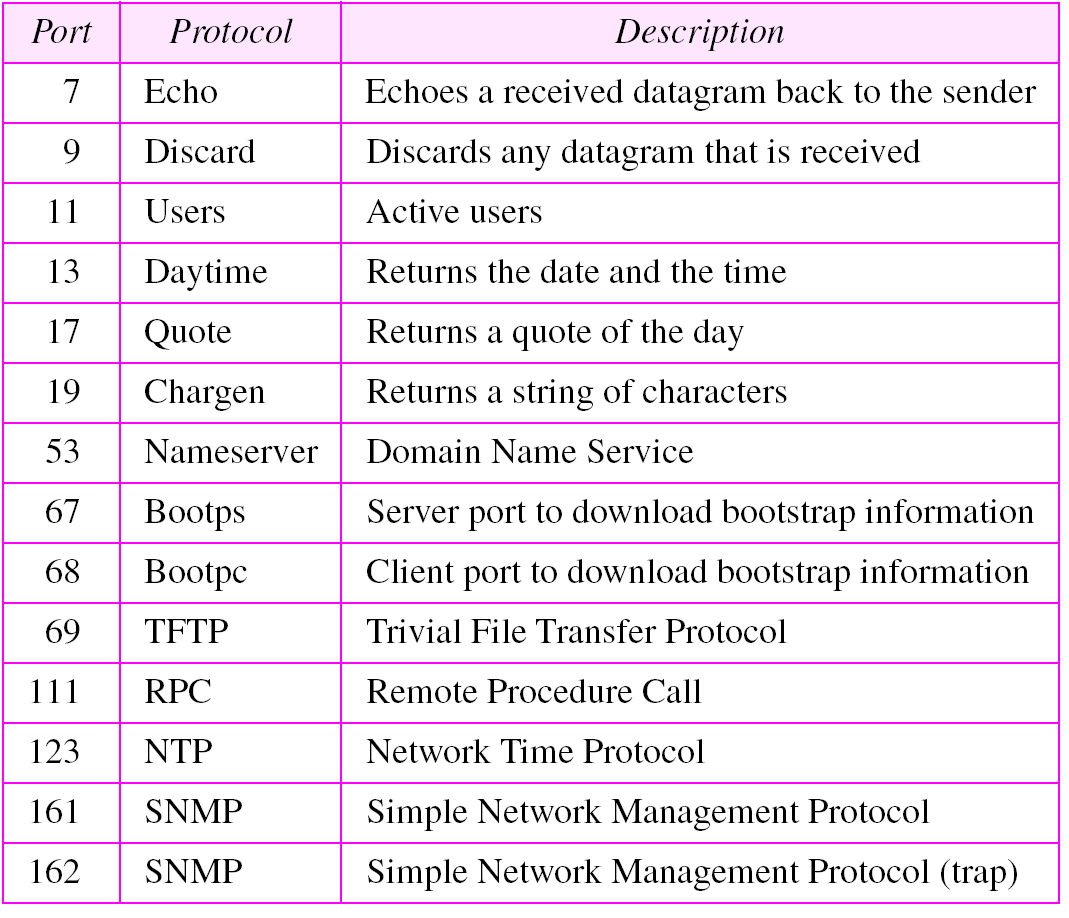 Počítačové sítě
34
UDP struktura rámce
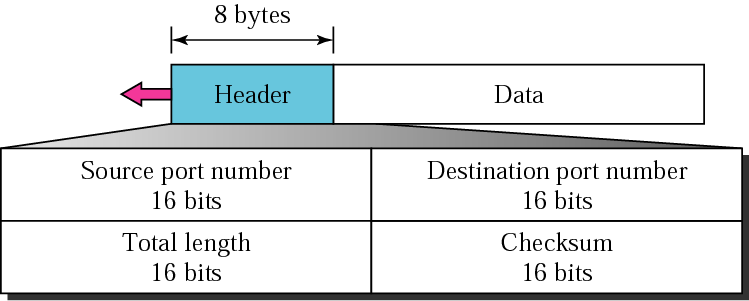 Počítačové sítě
35
TCPTransport Control Protocol
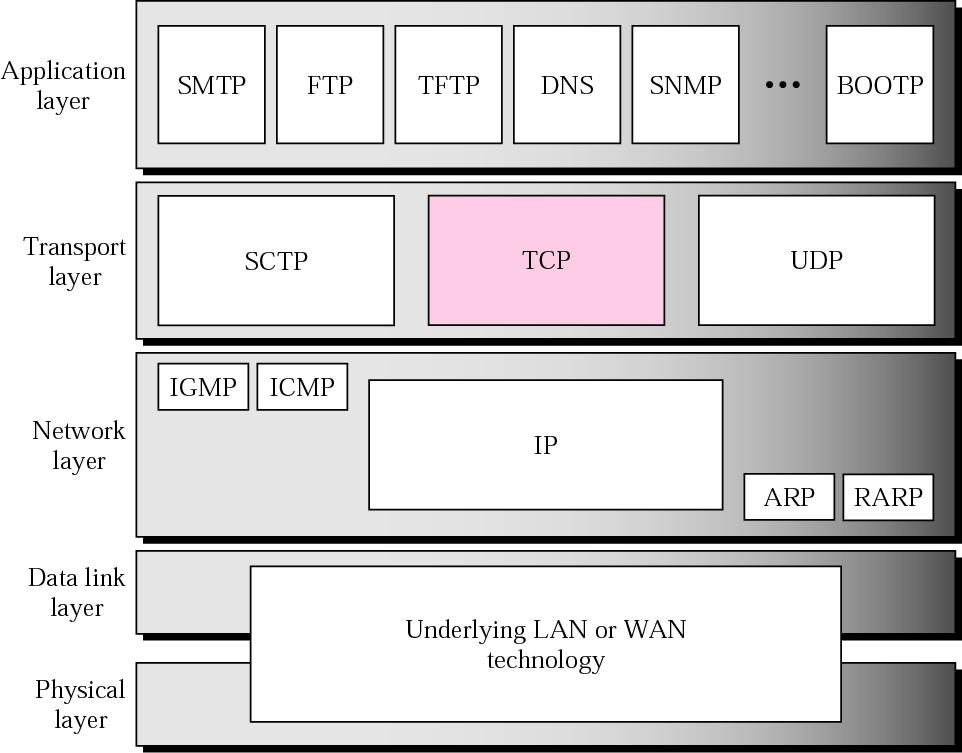 Počítačové sítě
36
TCP – všeobecně známé porty
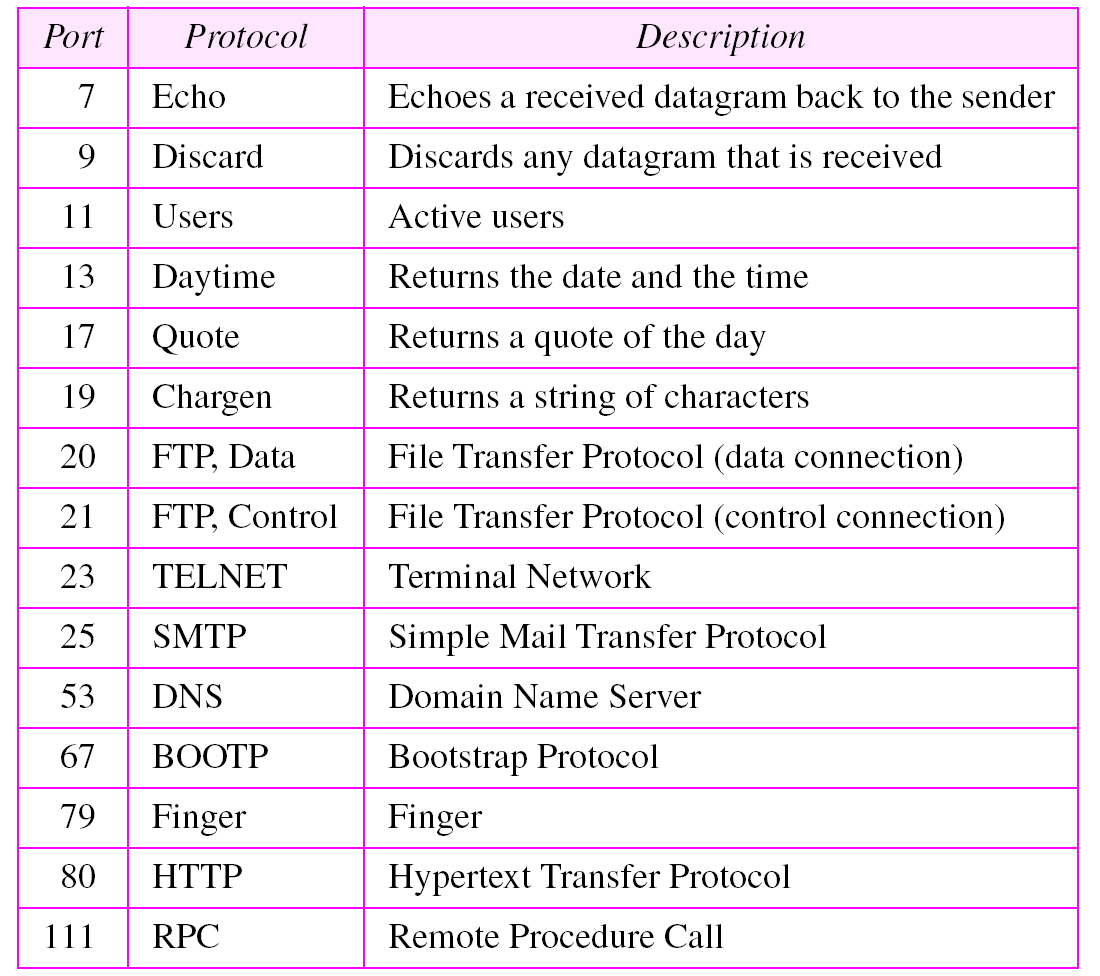 Počítačové sítě
37
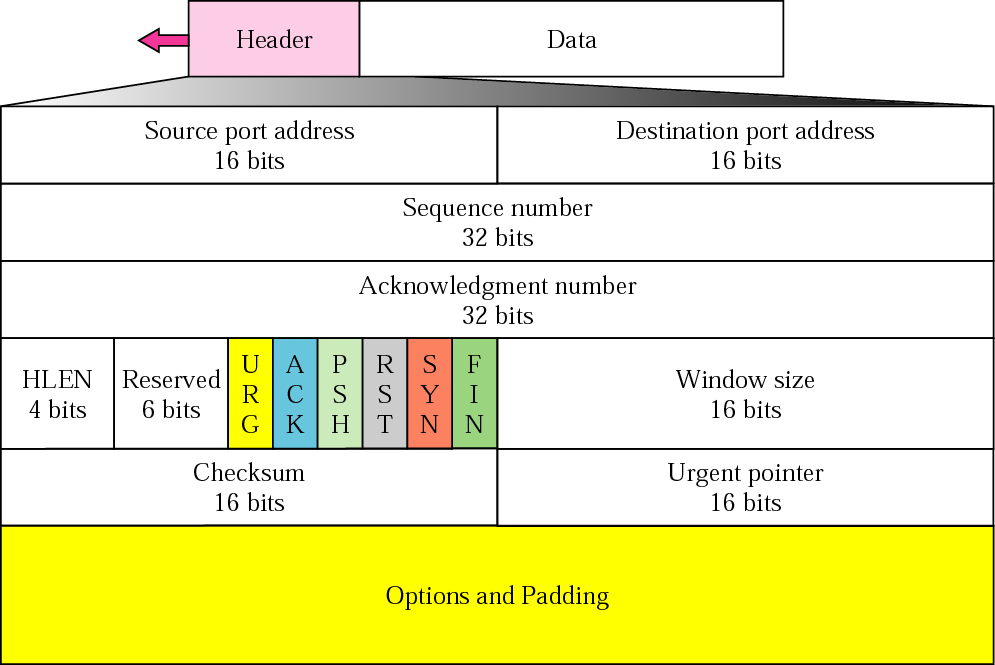 TCP – formát záhlaví
Počítačové sítě
38
TCP – řídicí bity
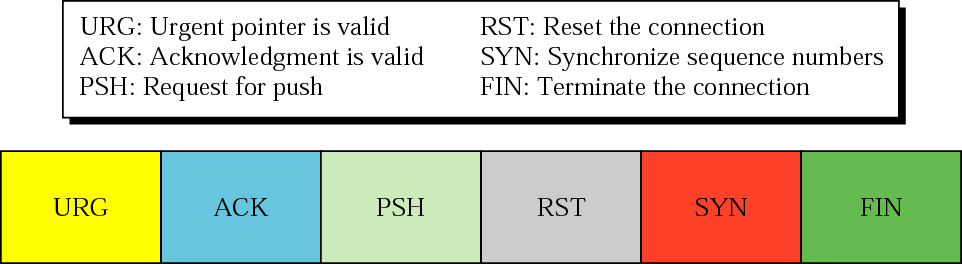 Počítačové sítě
39
TCP- řídicí bity
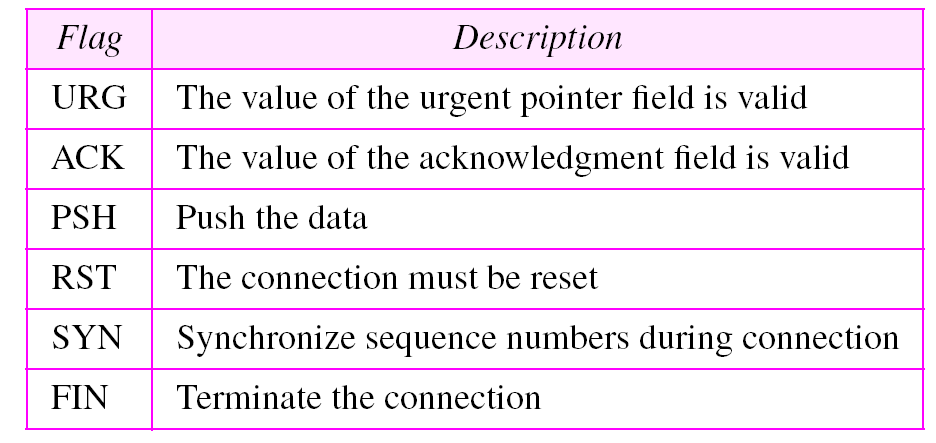 Počítačové sítě
40
TCP - pseudozáhlaví
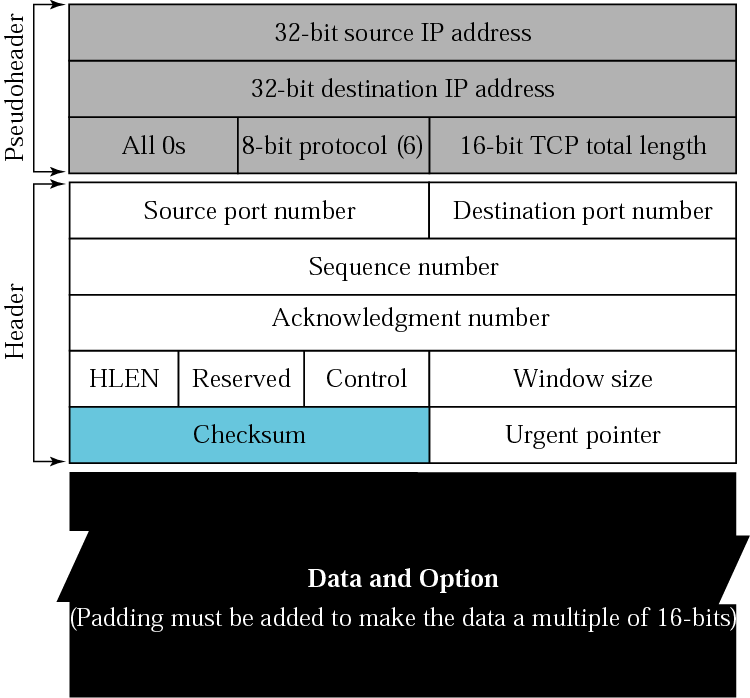 Počítačové sítě
41
TCP – navazování spojení
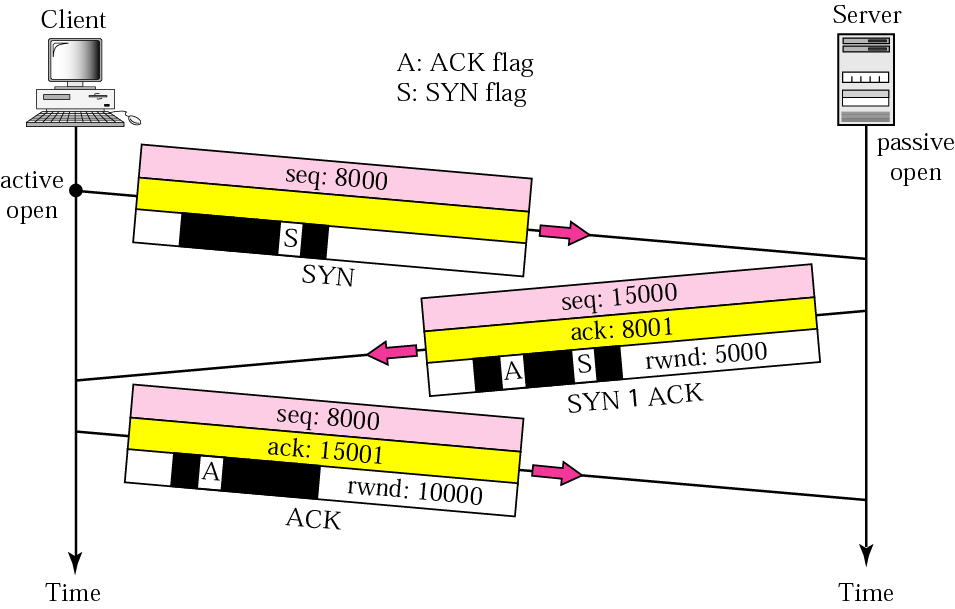 Počítačové sítě
42
TCP – přenos dat
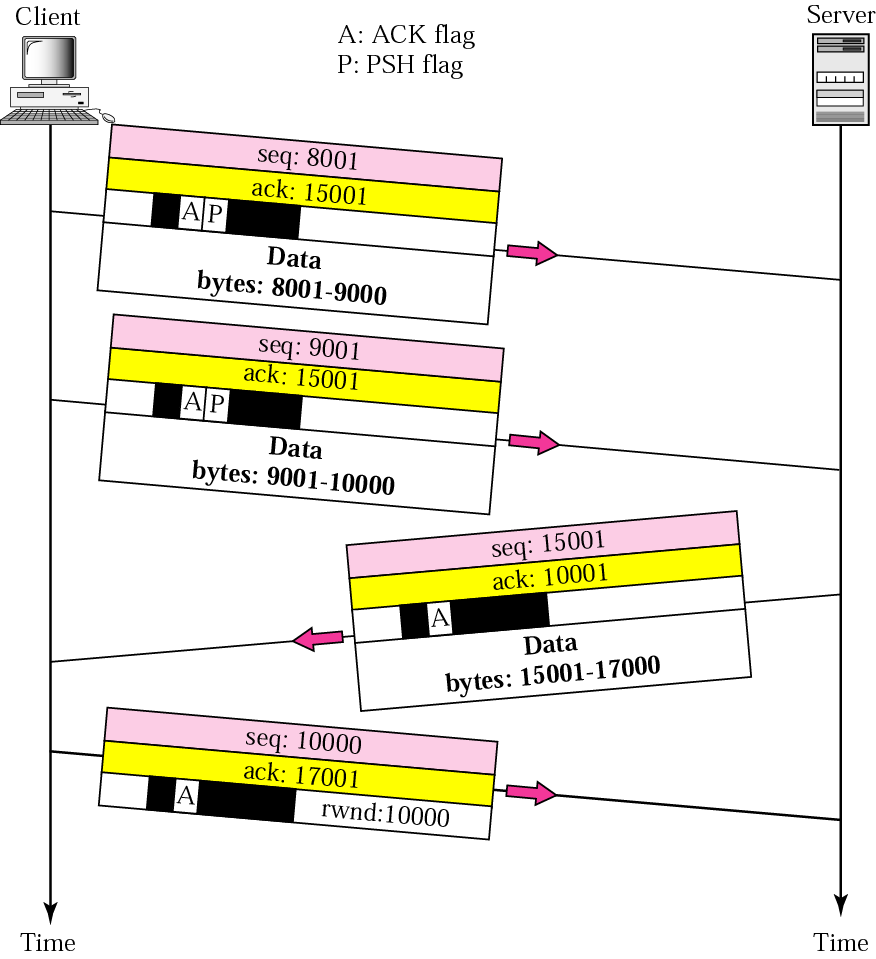 Počítačové sítě
43
TCP – přenos dat
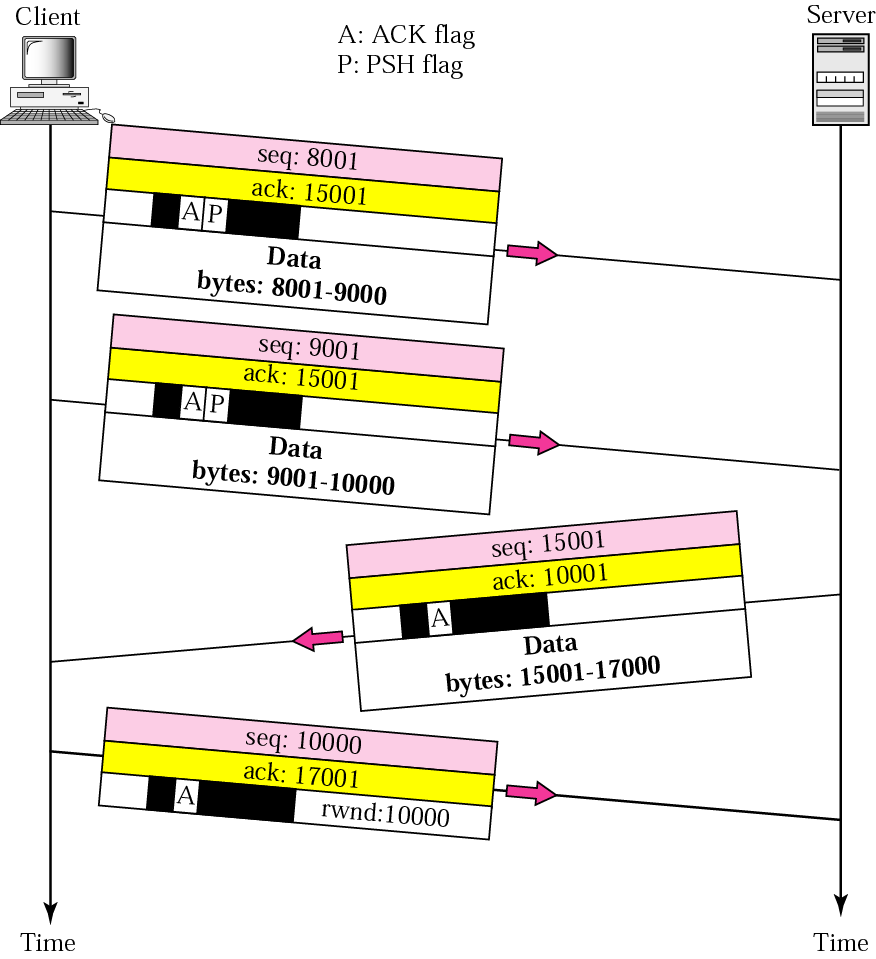 Počítačové sítě
44
TCP – ukončení přenosu
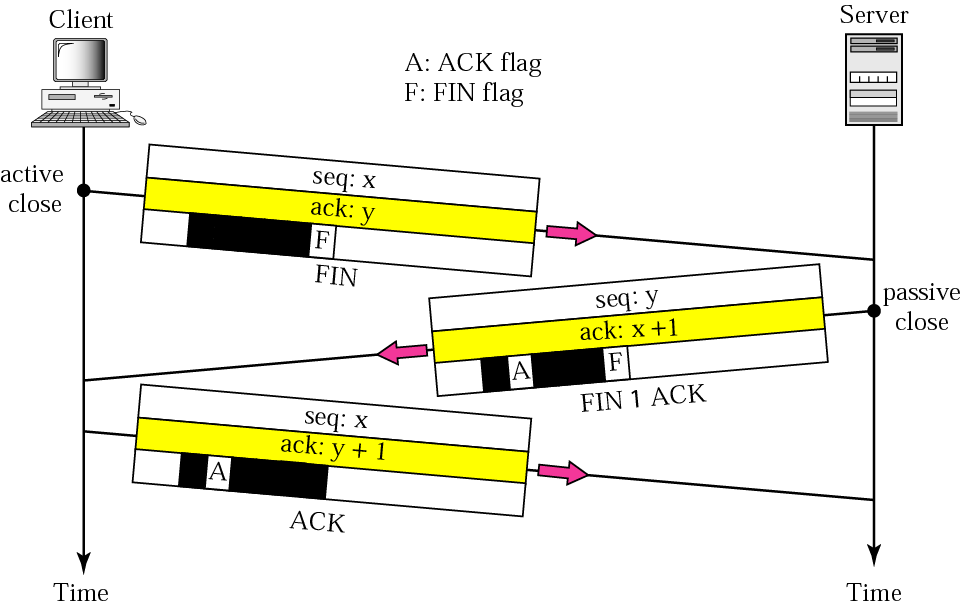 Počítačové sítě
45
TCP – ukončení přenosu
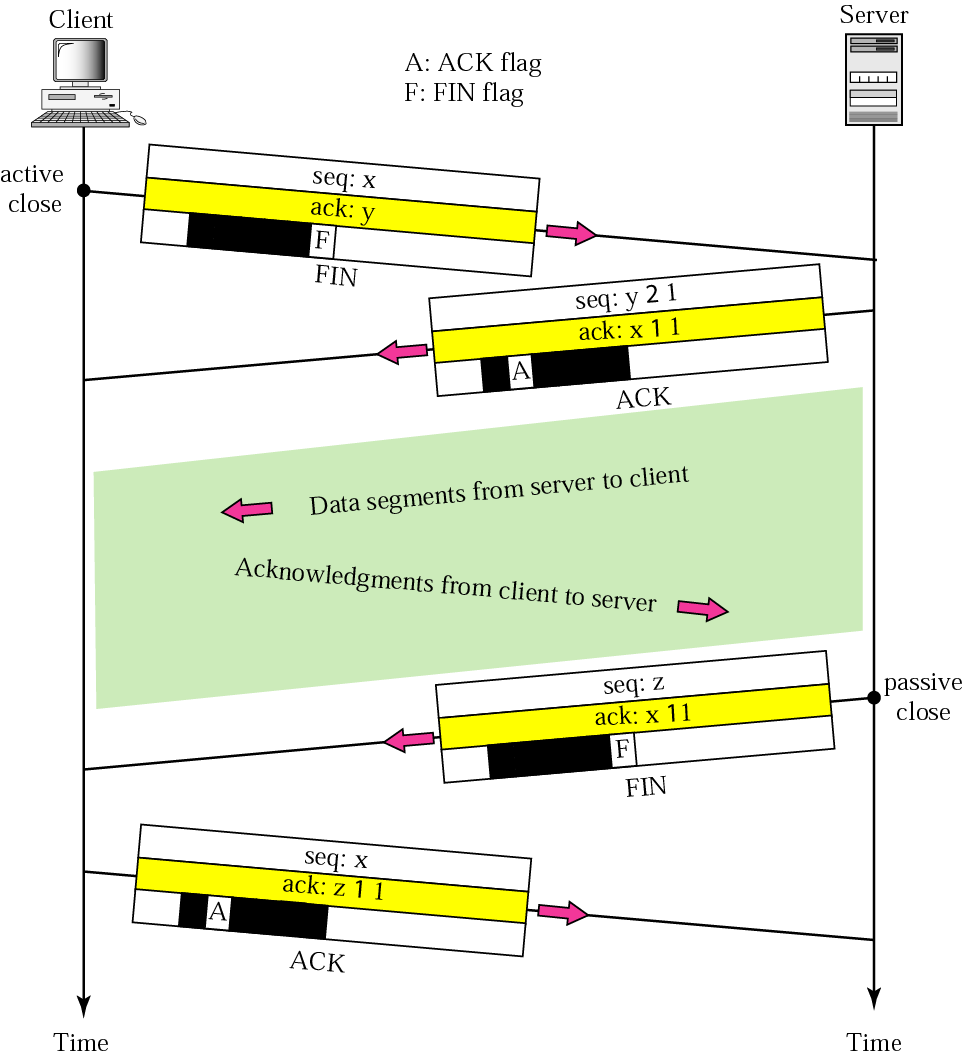 Počítačové sítě
46
Table 12.3  States for TCP
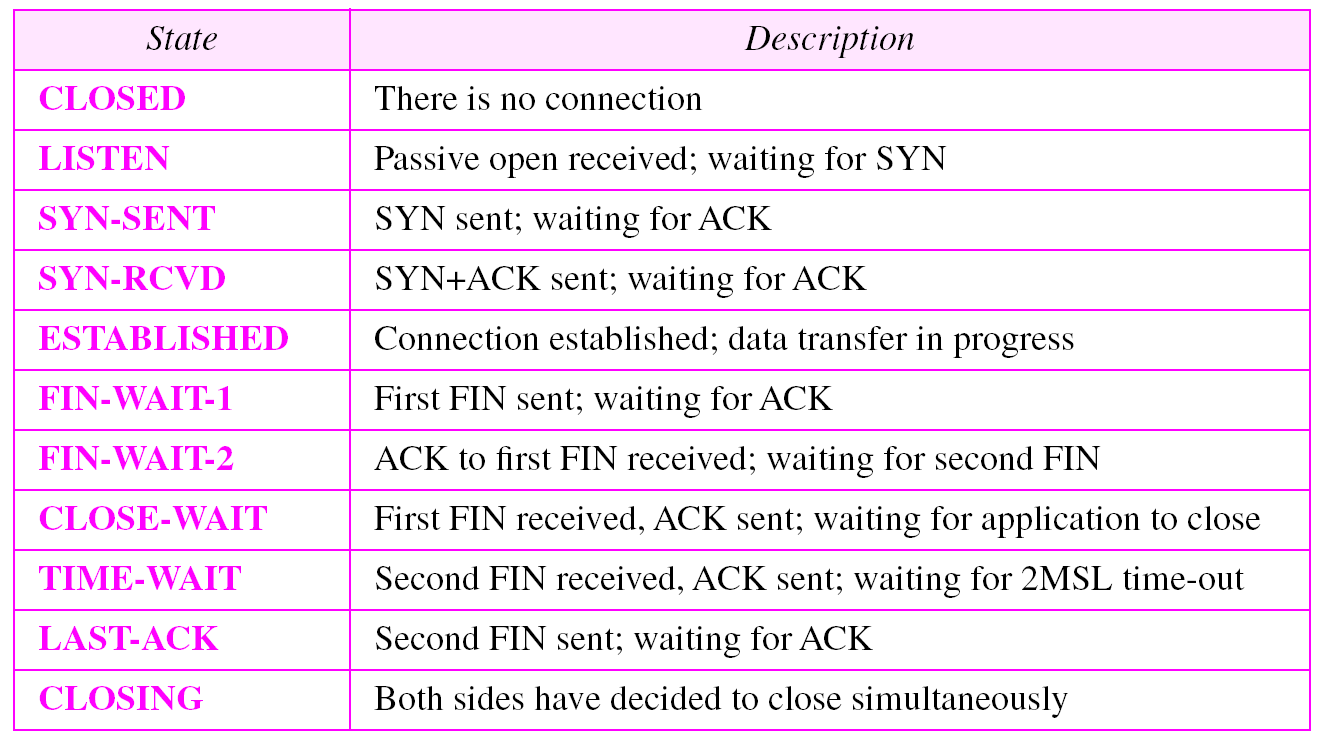 Počítačové sítě
47
Stavový diagram TCP
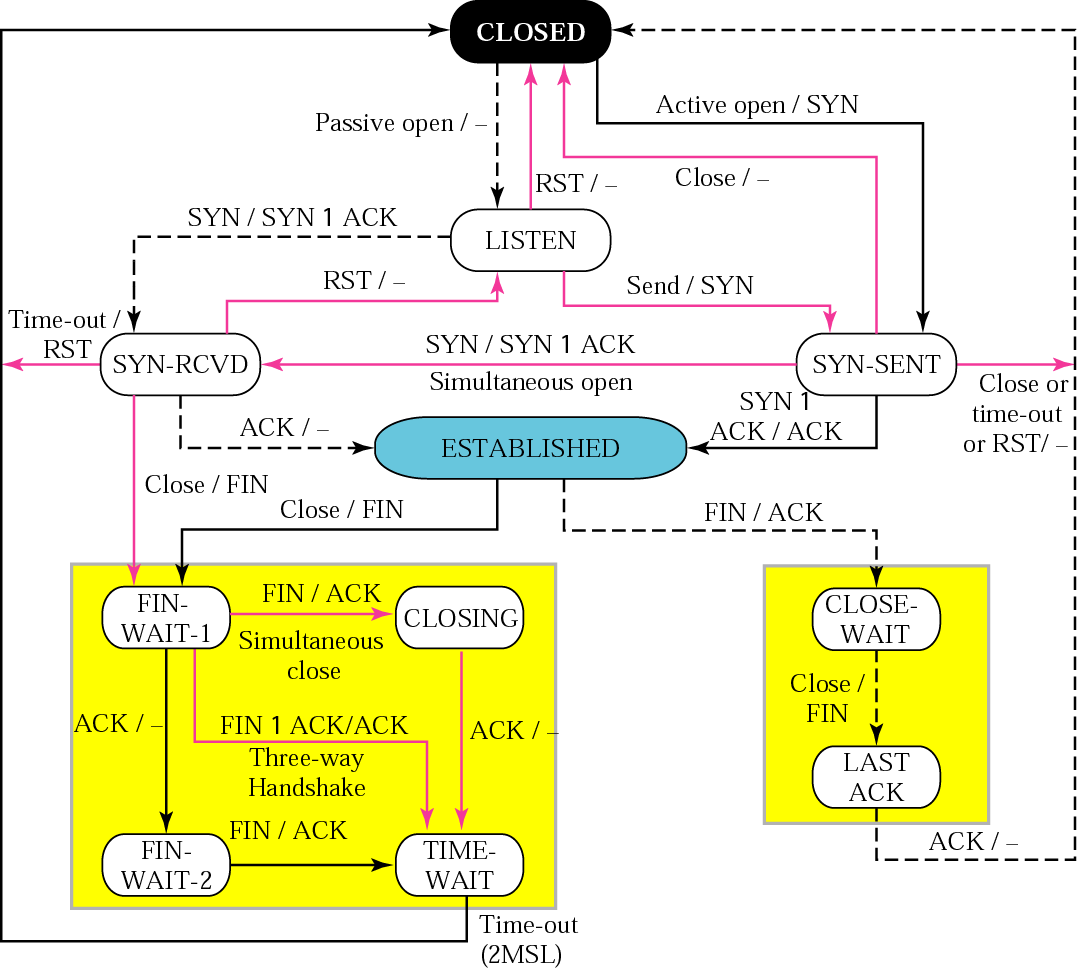 Počítačové sítě
48
Souběžné vytvoření spojení
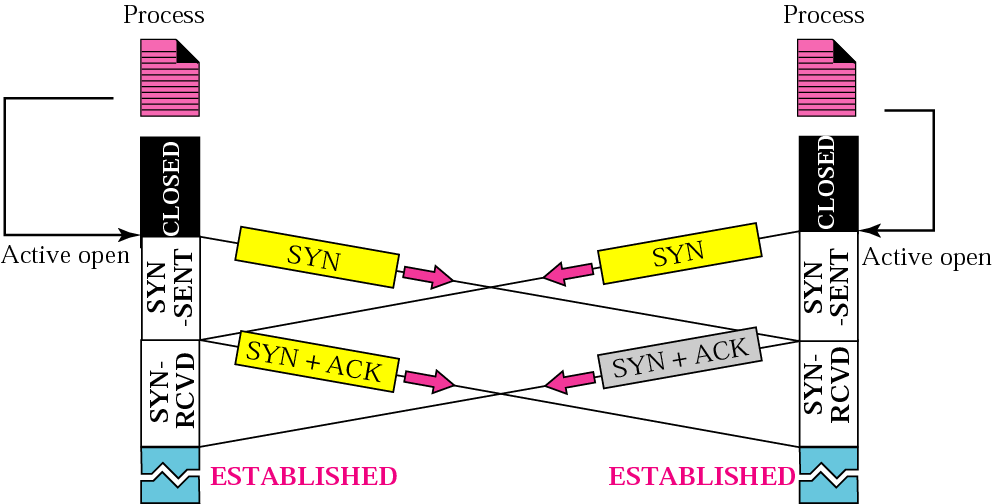 Počítačové sítě
49
Souběžné ukončení spojení
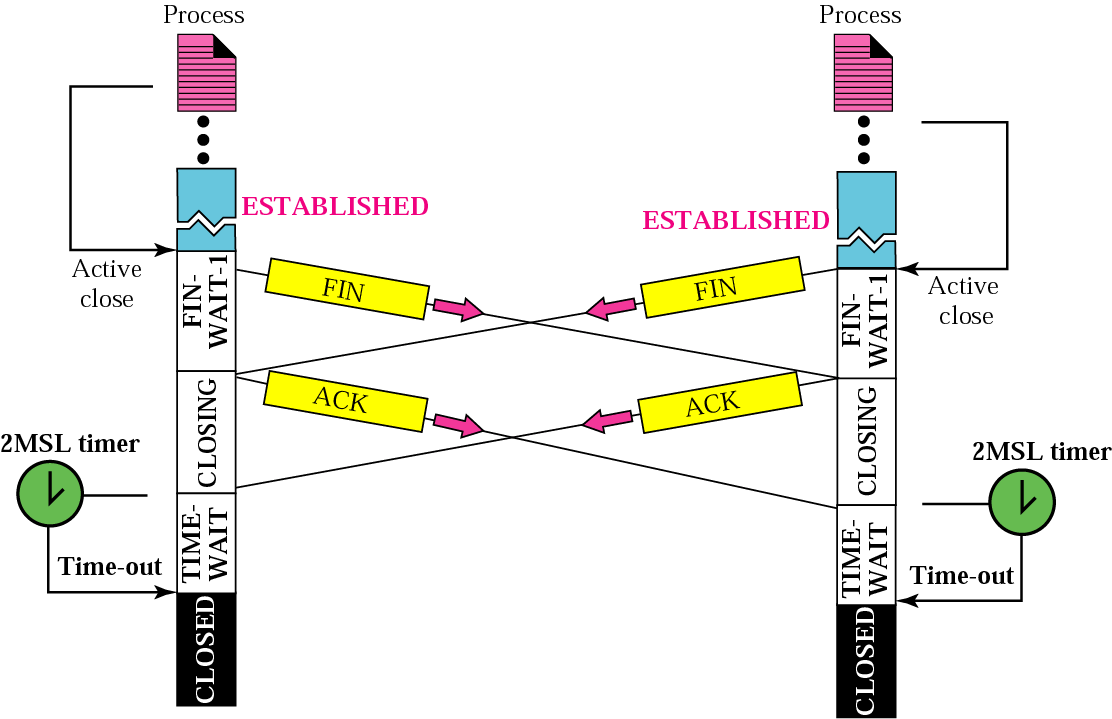 Počítačové sítě
50
Odmítnutí spojení
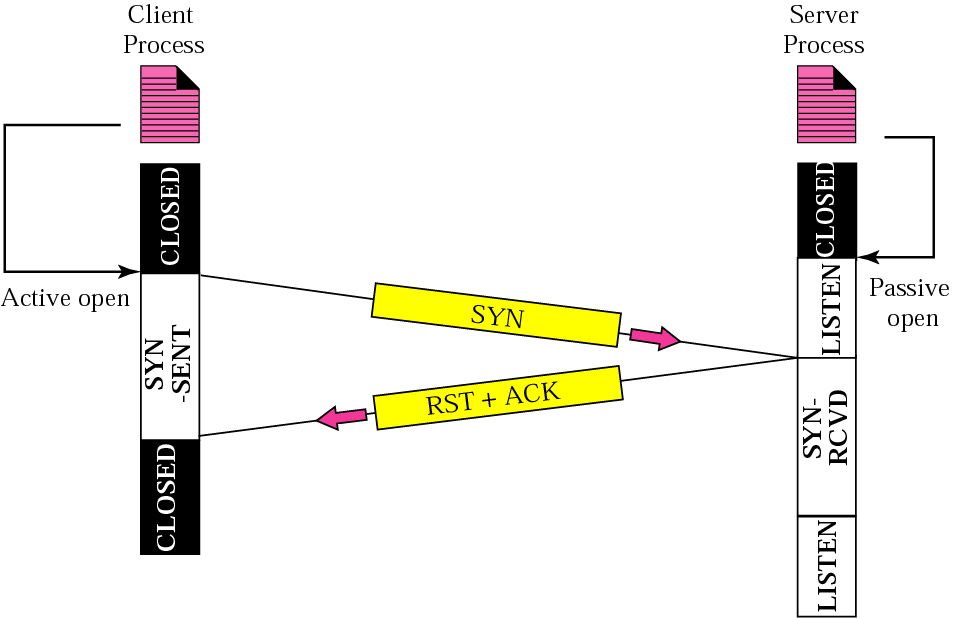 Počítačové sítě
51
Rušení spojení
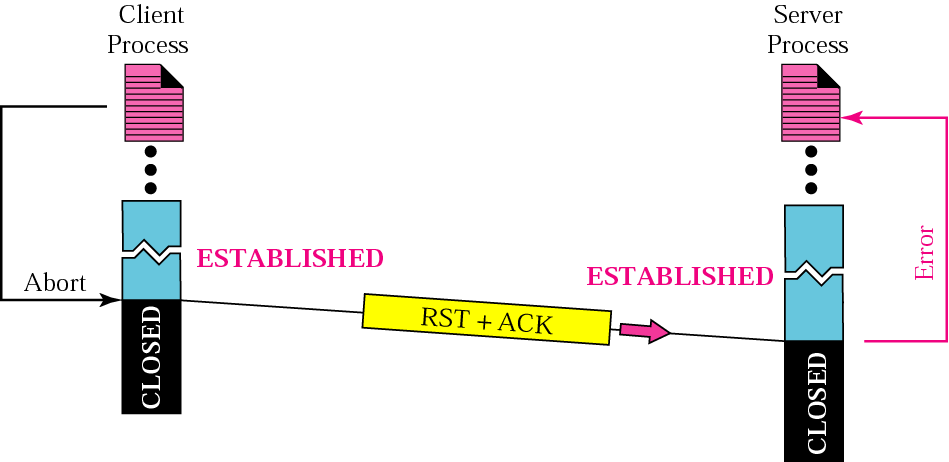 Počítačové sítě
52
Řízení toku dat
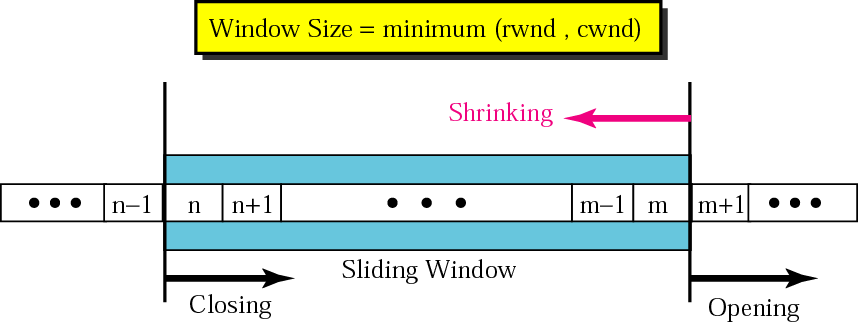 Počítačové sítě
53
Řízení toku dat
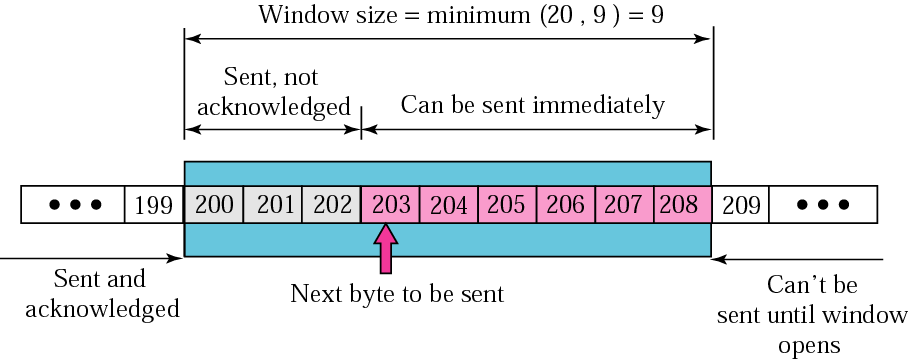 Počítačové sítě
54
Normální potvrzování
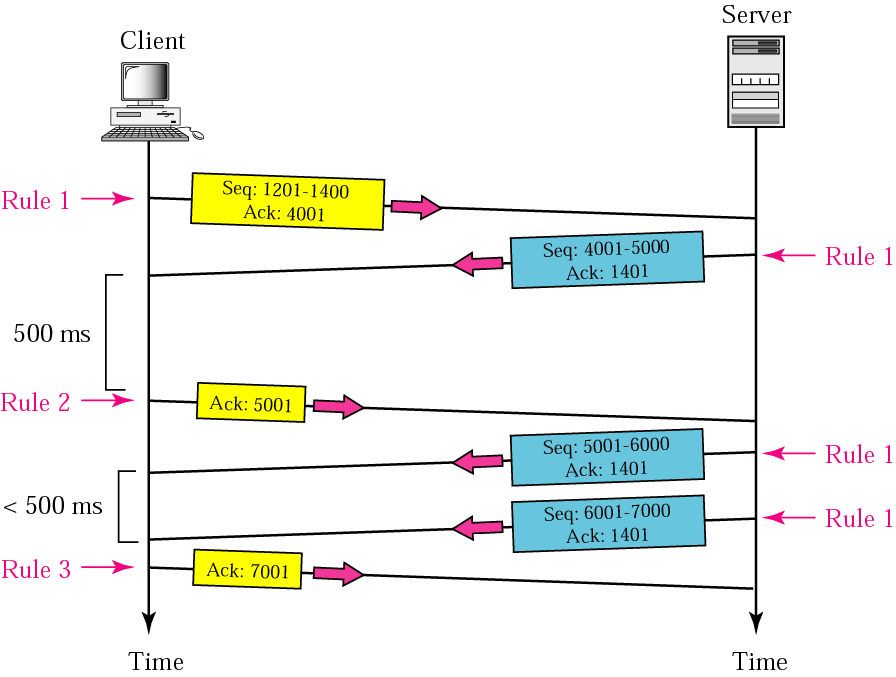 Počítačové sítě
55
Ztráta dat
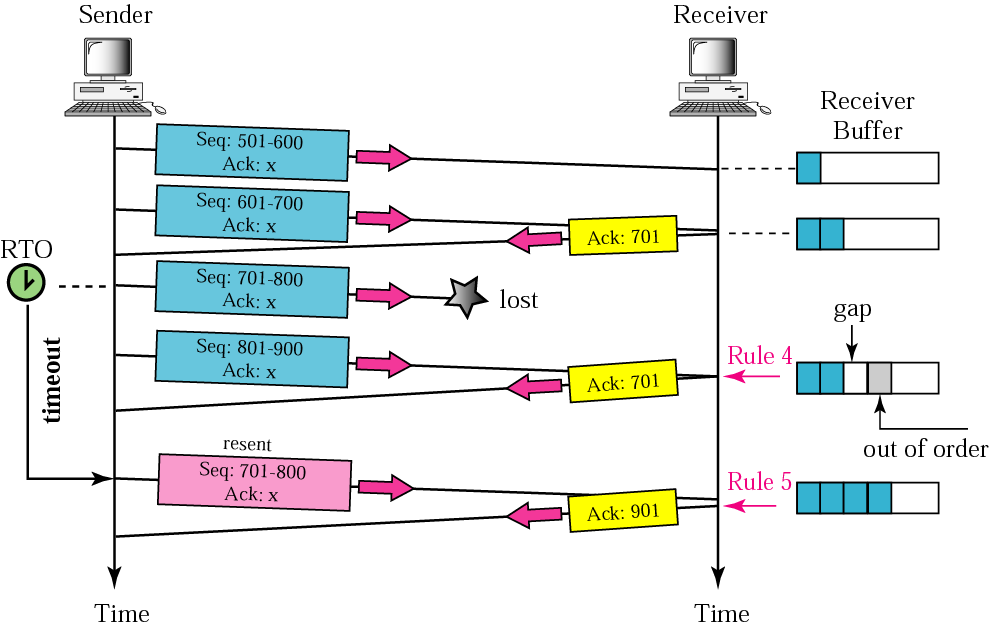 Počítačové sítě
56
Rychlé opakování přenosu
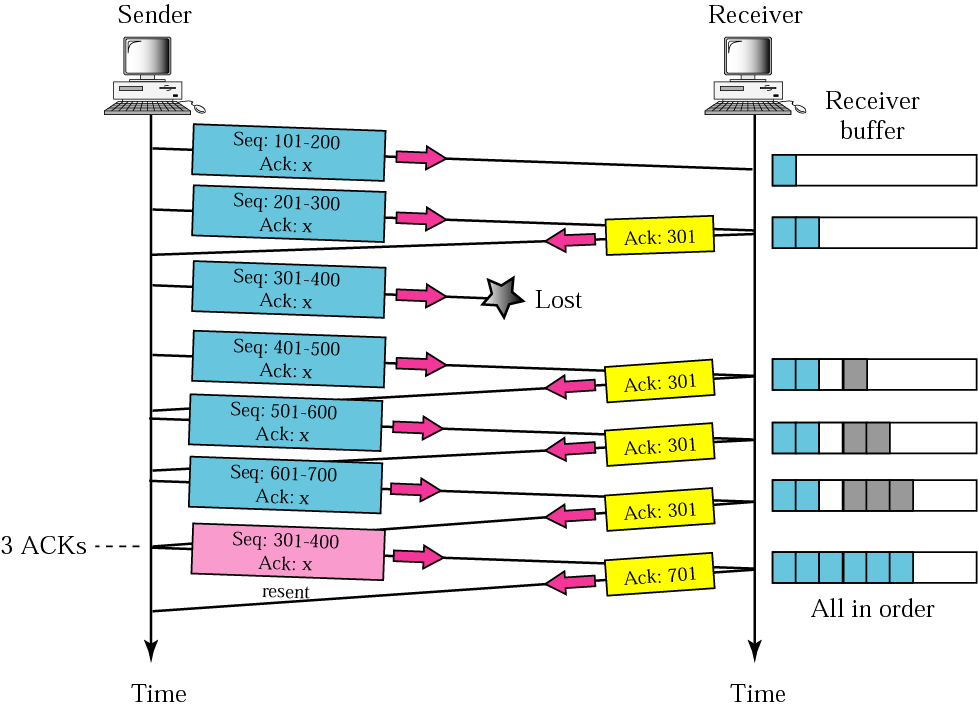 Počítačové sítě
57
Ztráta potvrzení
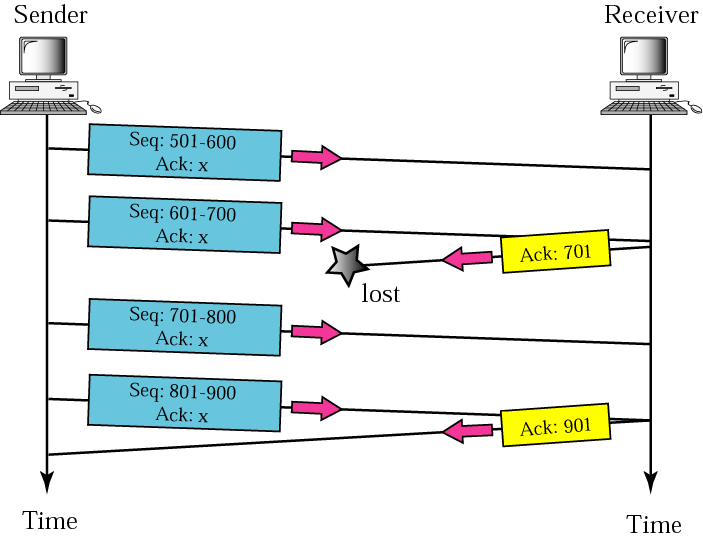 Počítačové sítě
58
Obnova po ztrátě potvrení
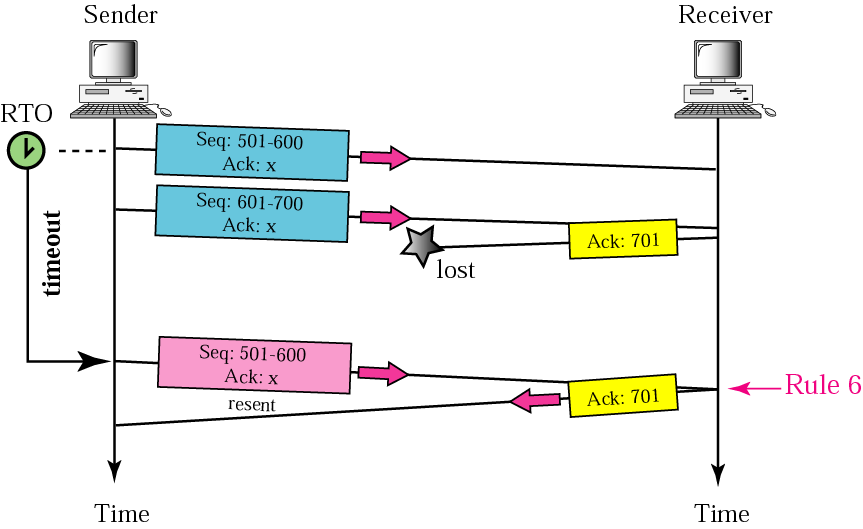 Počítačové sítě
59
Parametry
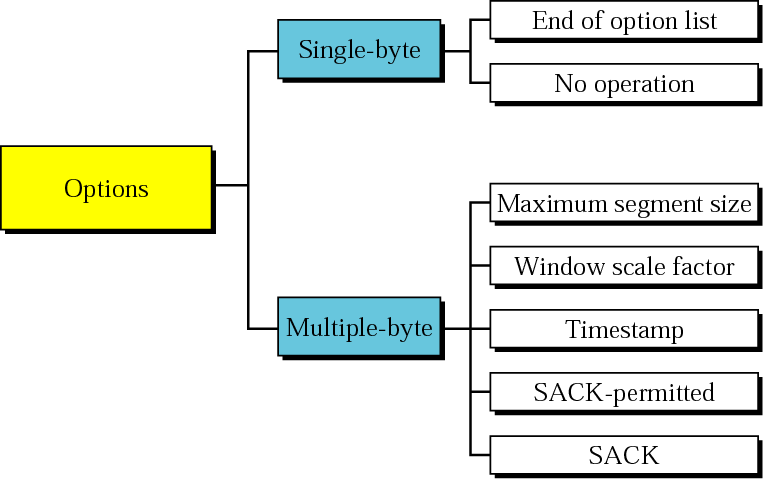 Počítačové sítě
60